Disease Management Basics for Health Office Staff
Marilyn Wyant, BSN, RN CSN
Severe Allergic Reaction Anaphylaxis
Anaphylaxis is a life-threatening allergic reaction. Most common forms are in response to food, insect sting, medication, or latex. 


The allergy reaction is triggered by the body’s immune system. The body overreacts to the allergen and causes an allergic response. 


People with allergies or asthma or a history of anaphylaxis are more at risk for having a life-threatening anaphylaxis response then the general population.
A variety of responses may occur ranging from hives in one area of the body to a full-blown response that can be life threatening. Symptoms include:
Mouth: Itching, tingling, swelling of lips, tongue, mouth
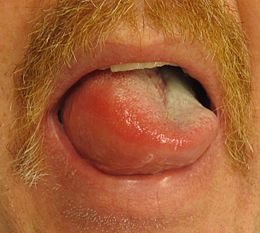 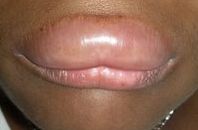 Skin: Hives Rash, Swelling
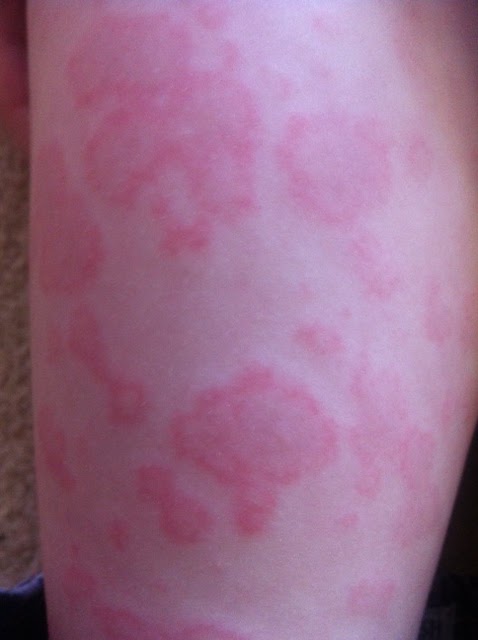 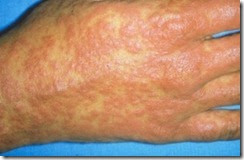 Gut: Nausea, abdominal cramps, vomiting, diarrhea
 
    Throat: Tightening, hoarseness, hacking cough

    Lung: Shortness of breath, repetitive coughing, wheezing

   Heart: Thready pulse, low blood pressure, fainting, pale, blueness
Anaphylaxis requires immediate medical treatment, including injection of epinephrine and treatment in an emergency room. If it is not treated properly, anaphylaxis can be fatal.
What should you do if you suspect a severe allergic reaction ?
Administer Epinephrine Injection Immediately  (Arizona Revised Statutes 15-157 allow self carry) Call 911
Arizona
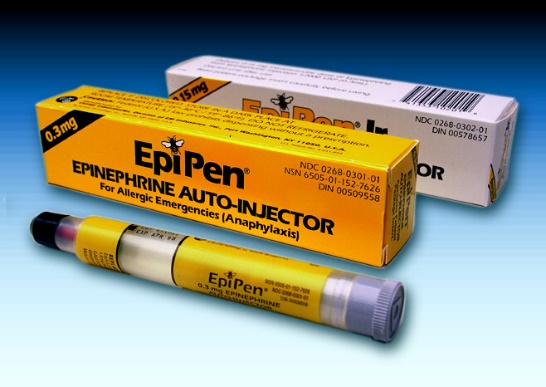 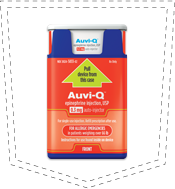 Practice Time
Asthma Care in the School
asthma is a chronic reactive airway disorder involving episodic, reversible airway obstruction. An asthma attack effects breathing in 3 ways. 1. Tracheal and bronchial linings overreact to a variety of stimuli that causes increased edema in the mucosa of the lining of the bronchial tubes Narrowing the  airway
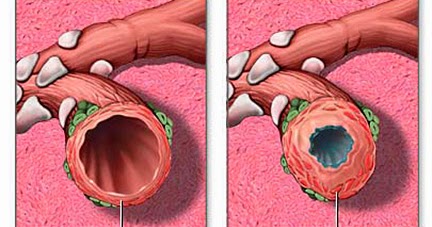 2. Bronchodilation occurs in the smooth muscles that surround the airways. This constricts  the airways more.
3. Increase mucus production occurs that further blocks the airway causing an increase in work of breathing.
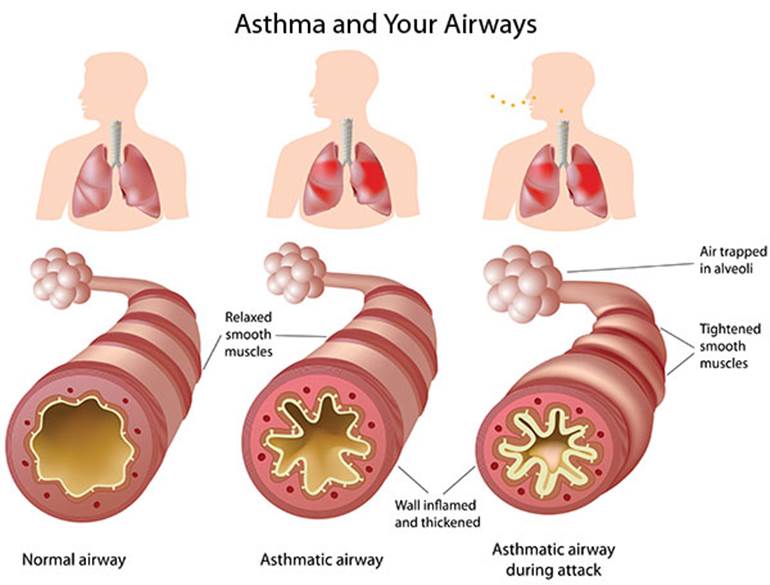 During an asthma attack expiratory air ( what you breathe out) decreases. This traps gas inside the bronchial tubes causing the alveolar to become hyper-inflated. 
Atelectasis may develop in some lung regions. (collapse lung tissue with loss of volume.)
Atelectasis can cause hypoxemia ( lack of oxygen) and chest pain 
Increase airway resistance causes labored breathing.
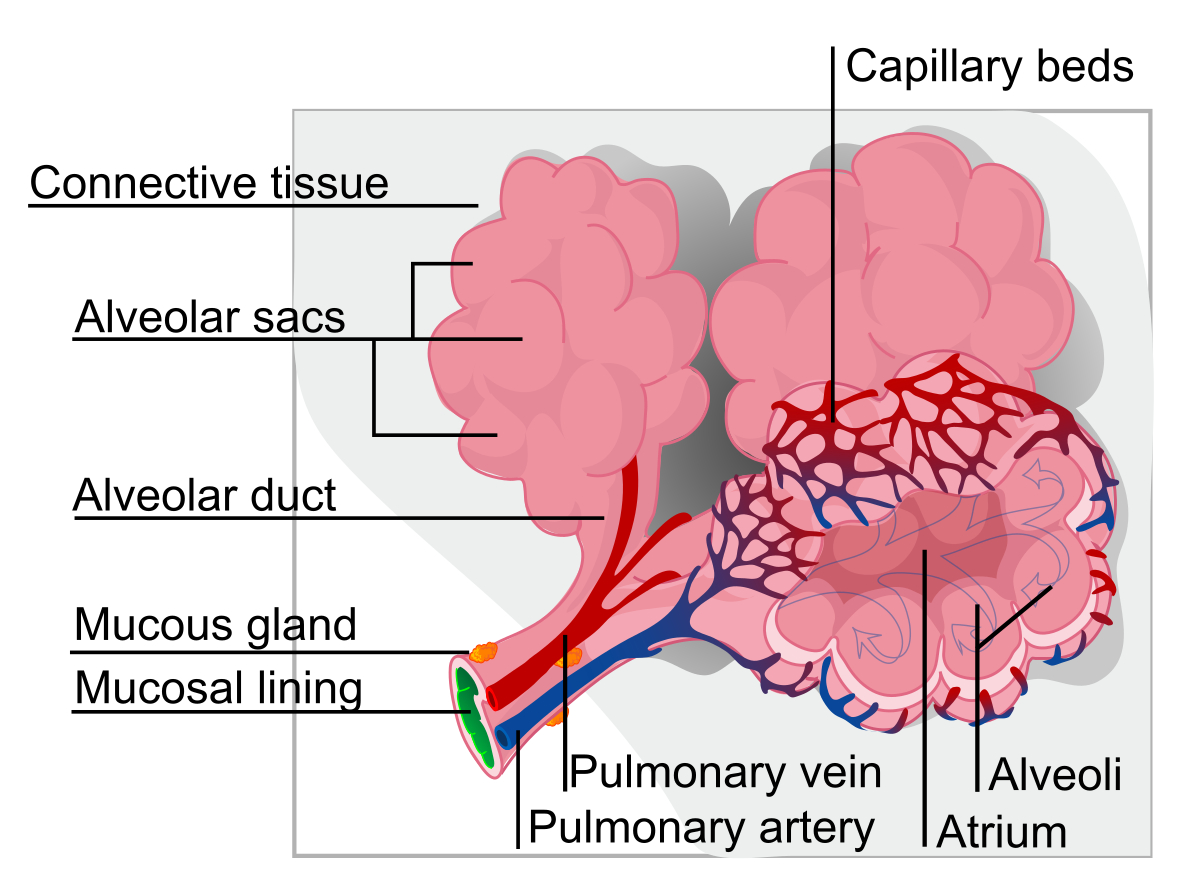 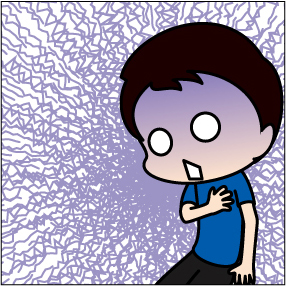 Asthma can develop at any age. 1/3 of all newly diagnosed patients are 10-30 years of age.
Medication
Daily Anti-inflammatory Medication 
Reduces and Prevents swelling of the airway mucosa. DOES NOT relieve sudden symptoms. 
Aerospan          Asmanex 		Flovent Diskus      Flovent MDI Alvesco 		    Pulmicort 		Qvar
Rescue MediationRelax tight muscles in airways helps to reduce symptoms such as coughing, wheezing, and Shortness of Breath. pROaIR hfa			pROVENTil HFA		Ventolin HFAXopenex HFAArizona Revised Statutes 15-158 allow self carry
Medication Continued 
Long Acting Combination Medications
Contain both long-acting bronchodilator with inhaled corticosteroid
Advair Diskus	       Advair HRA      Dulera   Symbicort
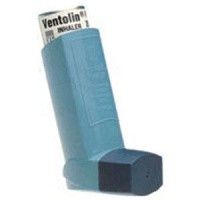 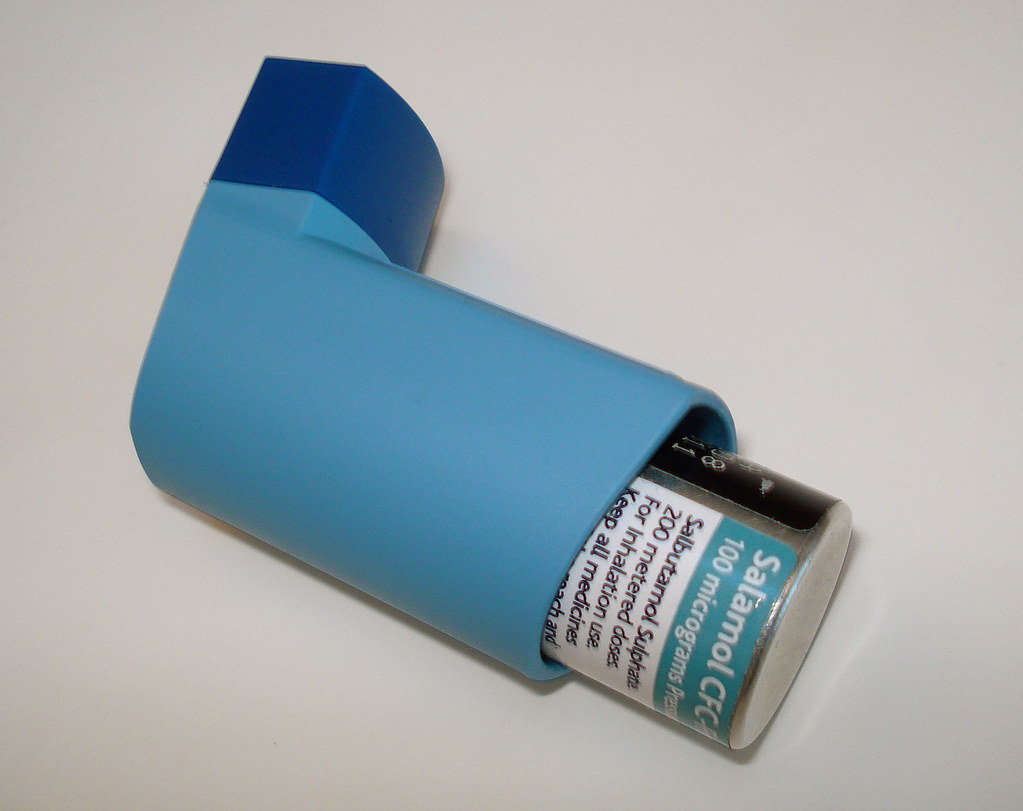 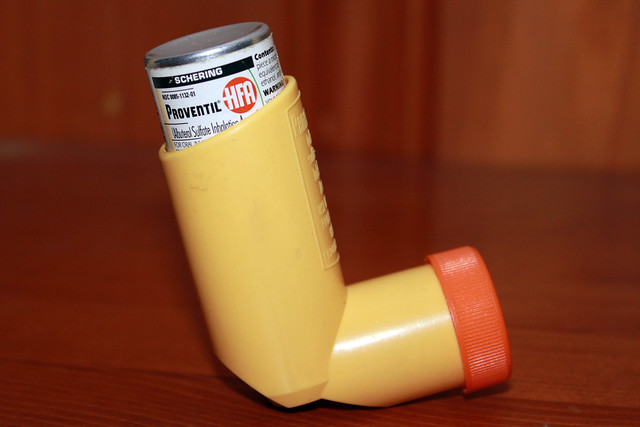 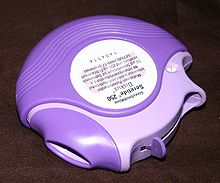 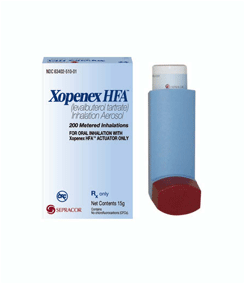 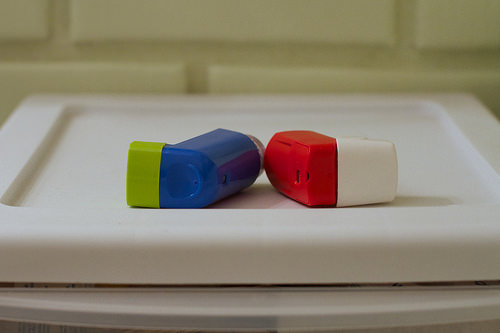 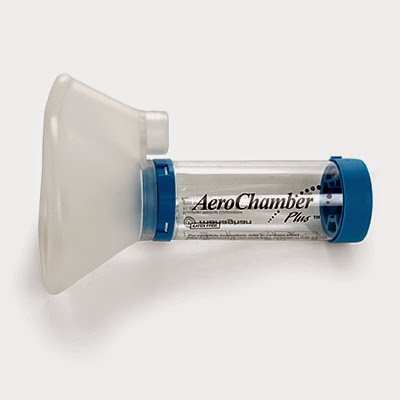 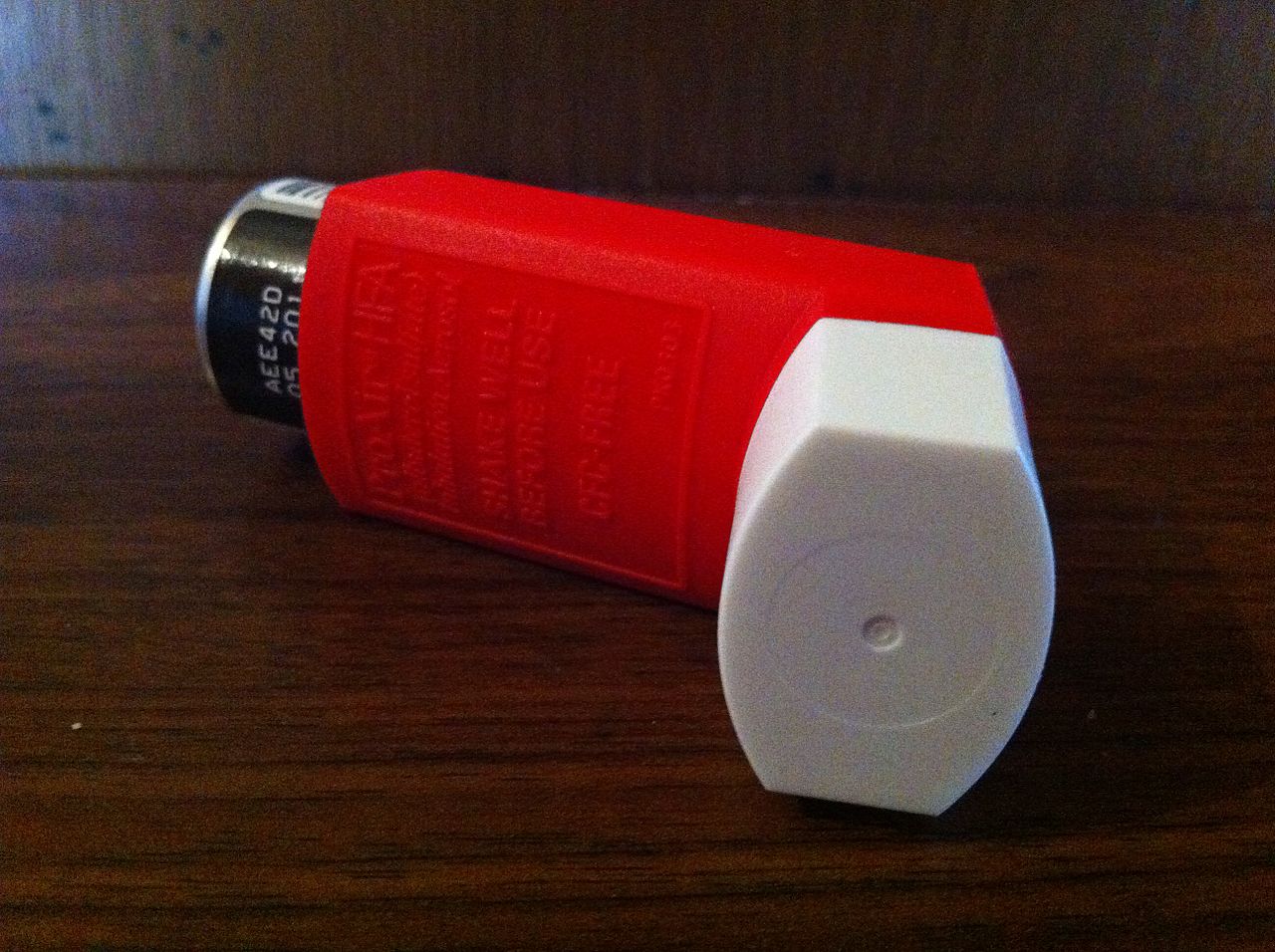 Triggers
Animal Dander 			            Emotional Stress
Food additives                         Genetic Factors 				     
Cold Air                                   Anti-inflammatory Drugs    
House dust or mold                 Cigarette Smoke              	 
Feathered Pillows                    Exercise						     
Change in Weather                  Viral Infections 
Pollen 							  Pollution
Known Complications of Asthma Respiratory FailureDeath
What You Need in the Health Office for a Student With Asthma
Asthma Plan from the Doctor 		 Self-Carry Form 
Medication Order from the Doctor   MDI with a Spacer
Signed parent Consent  			Albuterol Aerosol/ Tubing/ Air Compressor 
MAR ( Medication Administration Record)
Laws that Support Students with AsthmaARS 15-158 Emergency administration of inhalers  House Bill 2208 : Stock Albuterol Law allowing public and charter schools to stock and administer Albuterol MDIMust have Governing Board Policy that Supports Staff administering Stock MedicationMust have a health care provider who will write standing orders for the MedicationEstablished Policies and Procedures related to the administration of a stock medicationMoney to purchase the Albuterol MDI and Spacers for Multiple Students to support multi-student administration of the Albuterol MDI. Must complete the on-line Training program  for every staff person who would use the stock Albuterol
Common Side Effects of Rescue ( Albuterol) Medication
Shaky		nervous		Headache		muscle aches
Throat and Nasal irritation
More Serious Side Effects
Rapid Heart Rate
Pounding feeling of the heart fluttering
Common Mistakes when administering medicationNot shaking the canisterNot breathing out before inhalingInhaling too early before medication administeredInhaling too late after medication administeredInhaling too fast Not holding your breath long enough after inhalation
Practice Time
https://wrphtc.arizona.edu/training/stock-albuterol-inhaler-training-school-personnel
ARS 15-158 Emergency Administration of inhalers by trained personnel 
https://www.lung.org/lung-health-and-diseases/lung-disease-lookup/asthma/asthma-education-advocacy/asthma-basics.html
https://lung.training/training/course/index.php?categoryid=1
Diabetes Care in the School Health Office
Vickie McWatters JDRF ( Juvenile Diabetes Research Foundation)